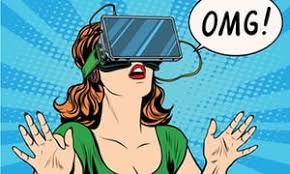 Virtual Reality
Wat is Virtual Reality?
Hoe ziet een VR tour eruit?
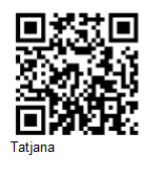 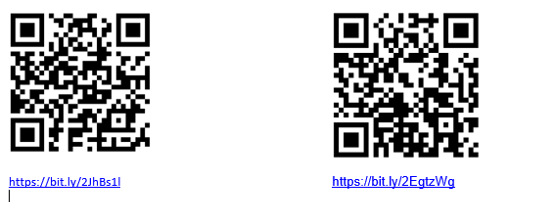 Wat vinden andere lln ervan?
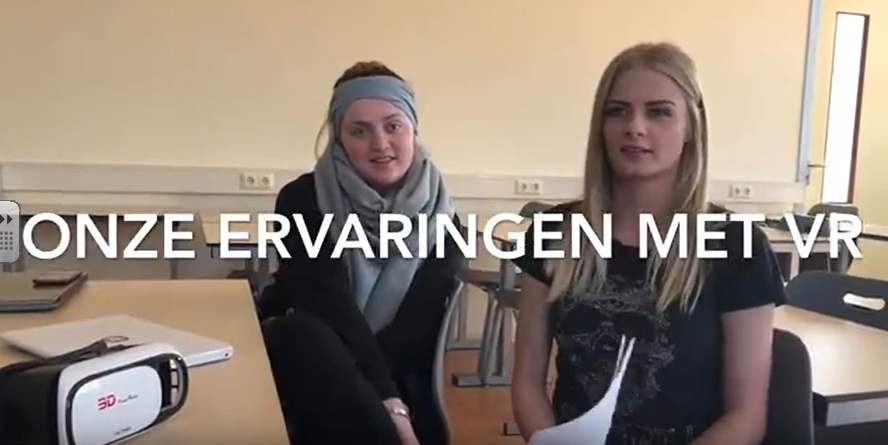 Aan de slag!
Bijeenkomst 1: uitleg VR en bepalen wat er in je vr tour komt mbv mindmap en beeldmateriaal verzamelen
Benodigdheden: 
Pp aan de slag!
Handleiding tour maken
Vellen papier om mindmap te maken
360 graden camera
Statief
Beeldmateriaal

Bijeenkomst 2: tour maken mbv Roundme
Benodigdheden:
Handleiding Roundme
Software programma Roundme

Bijeenkomst 3: tour optimaliseren en presenteren